Foreign Affairs February 16, 2021 Poll Bracket
Academic Sweet Sixteen
Allison
Fazal
Lind
Weiss
Fearon
Borgwardt
Goldgeier
Mastro
Goddard
Posen
Beckley
Layne
Cooley
Norrlof
Strongly Disagree
Strongly Agree
Disagree
Agree
Neutral
Nexon
Bensahel
“Donald Trump has irrevocably changed the course of U.S. foreign policy.”
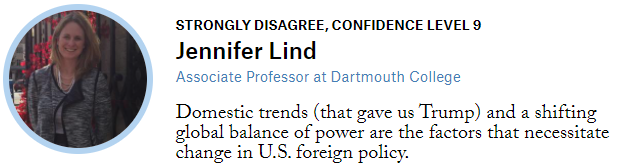 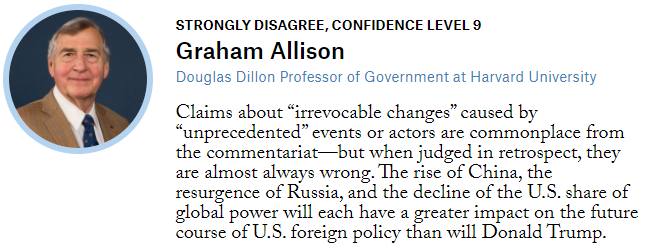 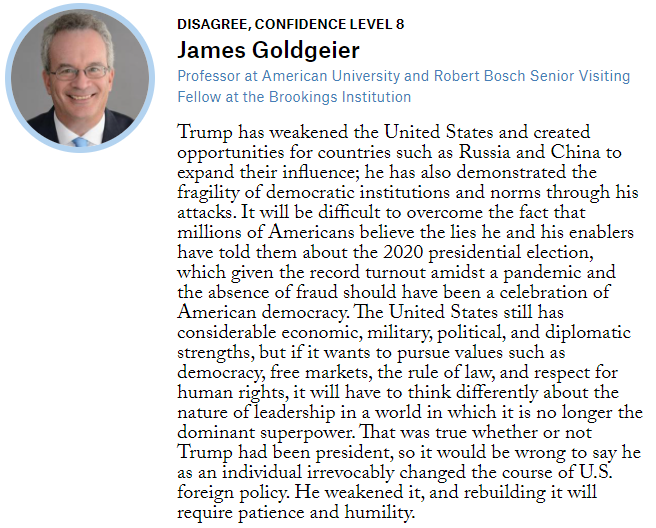 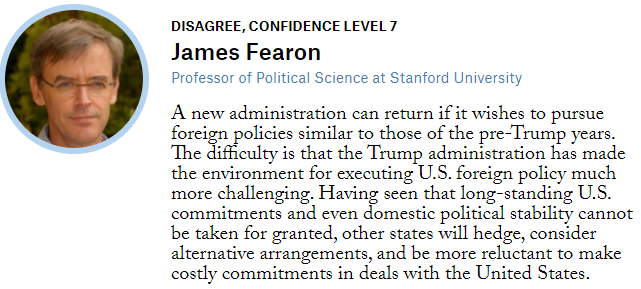 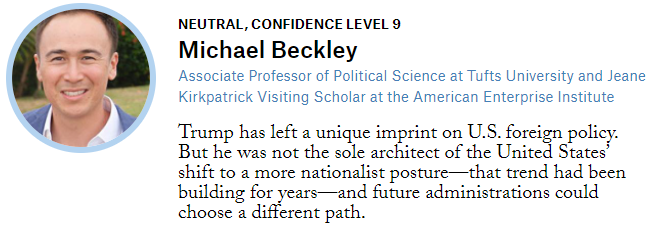 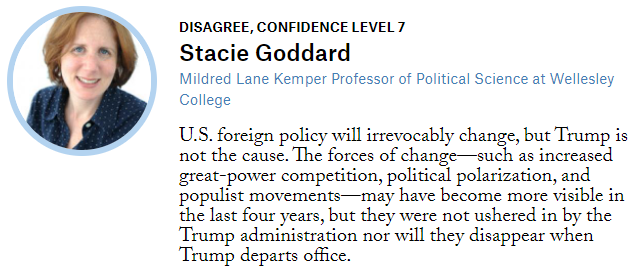 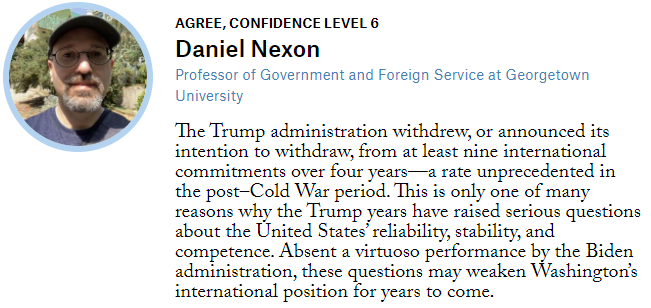 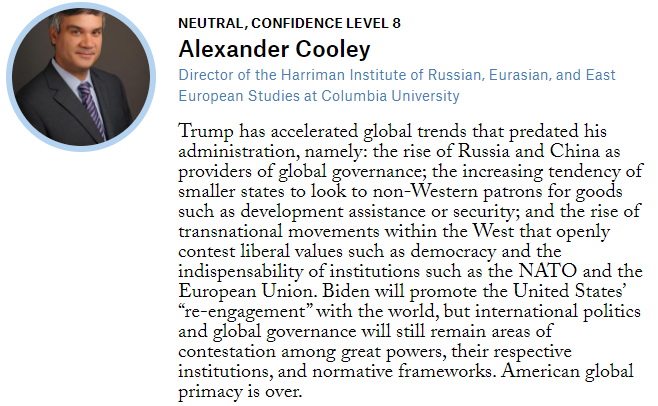 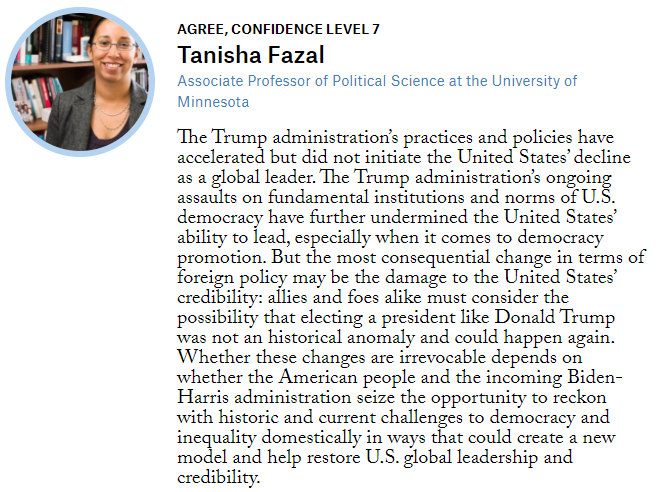 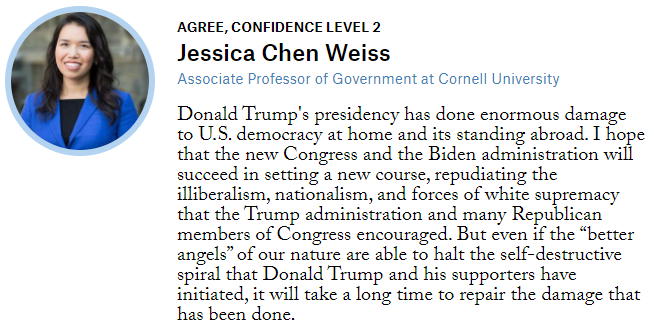 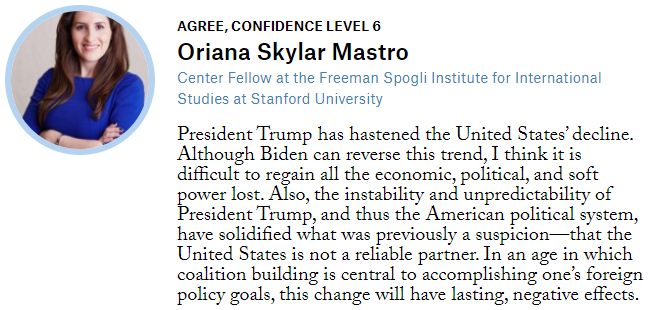 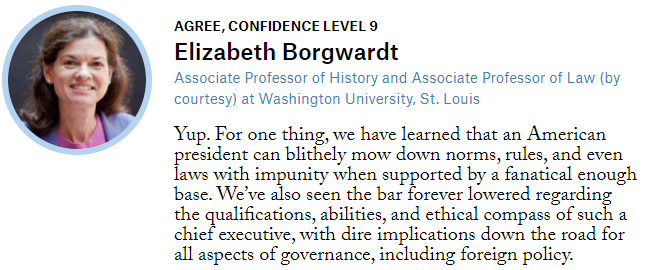 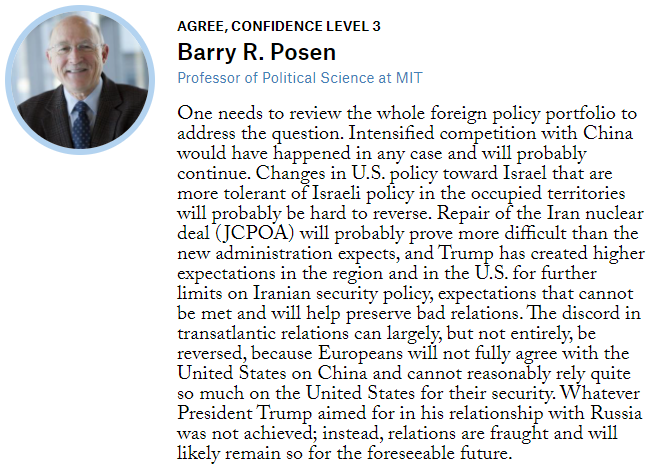 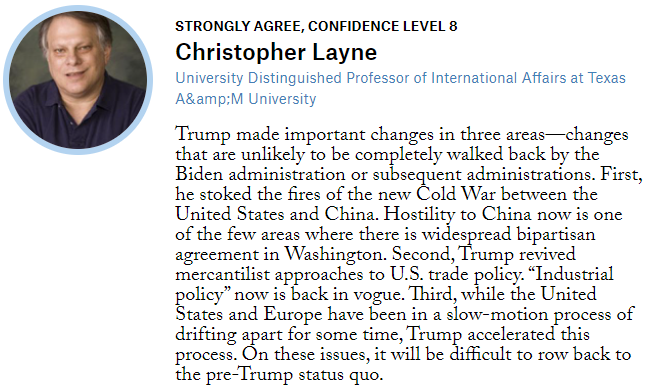 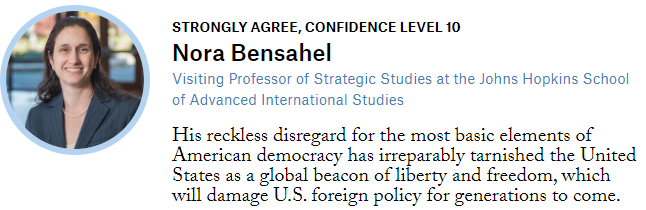 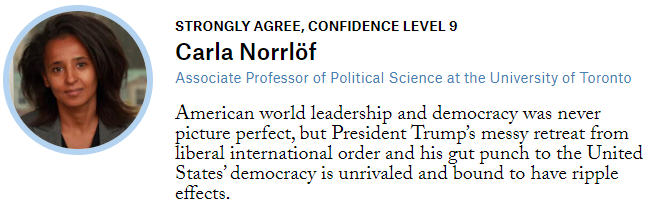 Elite Eight
Elite Eight
Elite Eight
Elite Eight
Elite Eight
Elite Eight
Elite Eight
Elite Eight
Elite Eight
Elite Eight
Elite Eight
Elite Eight
Final Four
Final Four
Final Four
Final Four
Final Four
Final Four
Championship
Championship
Championship